DEMO-CPG-DOGFOOD-CDN-REPORT
Executive Summary
Method: Concept Test
Date Launched: 2/15/2019 7:32:20 PM
Date Completed: 2/17/2019 7:32:20 PM
Date Exported: 2019/05/30 16:44
Insights
1
The nose knows
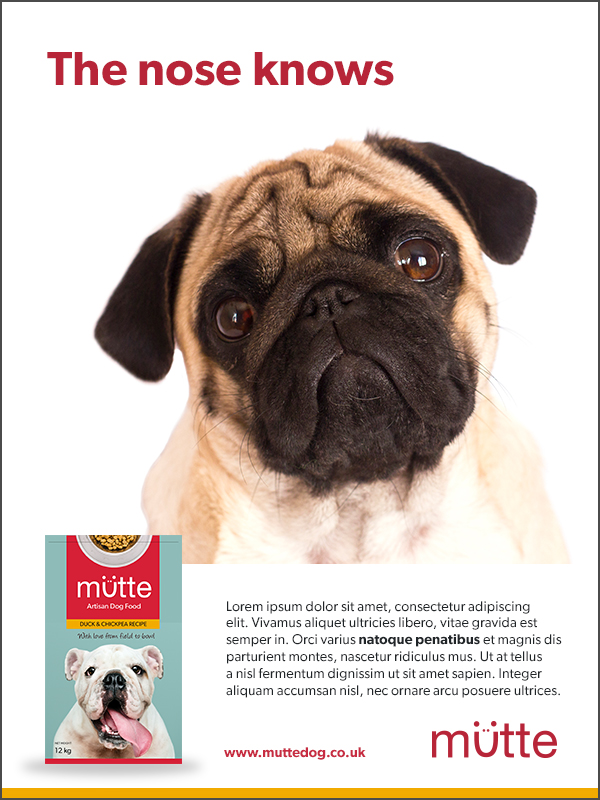 2
The nose have spoken
3
Marie et Henri
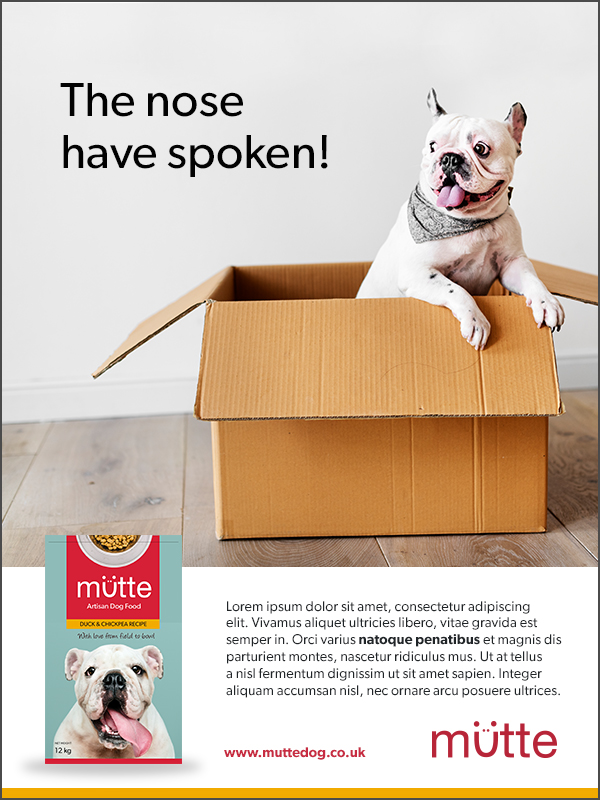 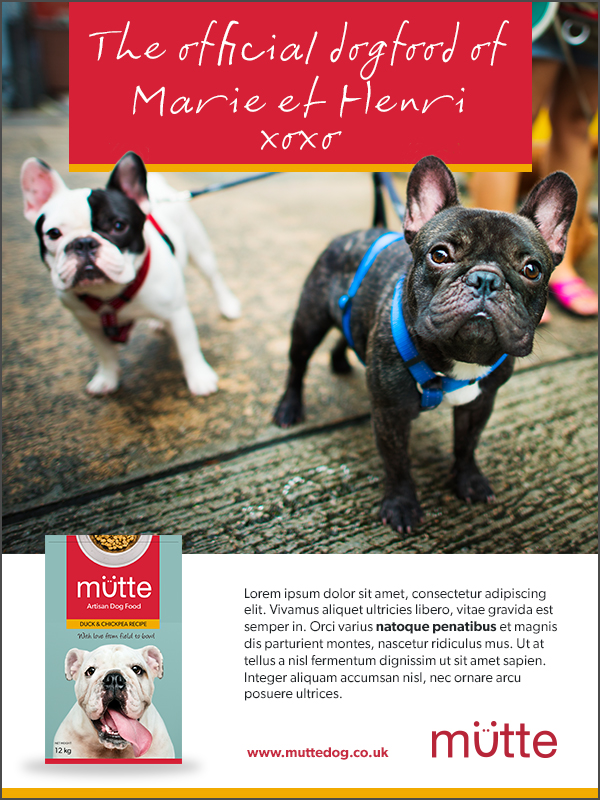 Score: 31.52
Score: 29.31
Score: 26.72
Score is based on a proprietary matrix. For more information on how this score is calculated, contact your Methodify sales representative.
2
5/30/2019
KPI Summary
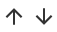 Significantly higher/lower vs. other ads
Significantly above average
- - -  average
If the sample size (n) is less than 100, it is not large enough to determine a statistically meaningful result
Overall Likeability
Message Intrusion
Ad Intrusion
n=204
n=204
n=204
40 (avg)
38 (avg)
33 (avg)
Confusing
Relevant
Fits with Brand
n=204
n=204
n=204
35 (avg)
33 (avg)
15 (avg)
3
5/30/2019